Uurimise lõpetamine ja süüdistuse esitamine liikmesriigi kohtus
Töö EPPOga detsentraliseeritud tasandil — koolitusmaterjalid prokuröridele ja eeluurimiskohtunikele
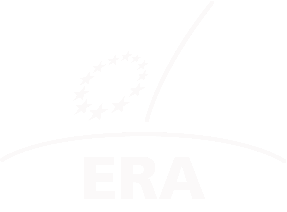 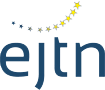 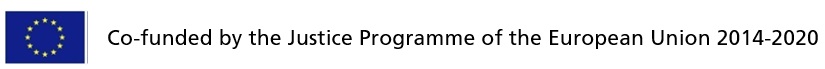 1
[Speaker Notes: Kaasrahastatakse Euroopa Liidu õigusprogrammi 2014-2020 vahenditest

Selles esitluses käsitletakse EPPO uurimiste lõpetamist. Sihtrühm on peamiselt EDPd. Kuid tuleb märkida, et liikmesriigi kohtutel võib olla oma roll otsuste langetamisel uurimisetapi lõpetamise kohta, nt lihtmenetluse korras artikli 40 alusel.
Liikmesriigi kohtusüsteemi puudutavad eelkõige slaidid 15 (artikkel 34 – edastamine ja üleandmine riigiasutustele) ja 19 (kohtumenetlused/kohtuprotsessi etapp).]
Uurimise lõpetamise viisid
Määrus 2017/1939 (EPPO määrus)
EPPO määruse artikli 10 lõige 3:
(a) saata kriminaalasi kohtusse kooskõlas artikli 36 lõigetega 1, 3 ja 4; 
(b) lõpetada kriminaalasi kooskõlas artikli 39 lõike 1 punktidega a–g;
(c) kohaldada lihtmenetlust ja anda Euroopa delegaatprokurörile juhis kriminaalasja lõplikuks lahendamiseks kooskõlas artikliga 40;
(d) saata kriminaalasi riigiasutustele kooskõlas artikli 34 lõigetega 1, 2, 3 või 6;
Artikkel 35 lõige 1: „Kui asja menetlev Euroopa delegaatprokurör leiab, et uurimine tuleb lõpetada, esitab ta järelevalvet teostavale Euroopa prokurörile aruande, mis sisaldab kriminaalasja kokkuvõtet ja otsuse kavandit selle kohta, kas esitada süüdistus siseriiklikus kohtus või kaaluda kriminaalasja edastamist, menetluse lõpetamist või lihtmenetlust kooskõlas artiklitega 34, 39 või 40. …“.
Vt IRP artiklit 2 – kodukord (kolleegiumi otsus 003/2020) ja otsust keelte kasutamise korra kohta (kolleegiumi otsus 002/2020): töökeel on inglise keel.
Vt ka kodukorra artiklit 56.
2
[Speaker Notes: Seda illustreerib tabelit järgmisel slaidil.
Kodukorra ja kolleegiumi otsused leiate lehelt https://ec.europa.eu/info/law/cross-border-cases/judicial-cooperation/networks-and-bodies-supporting-judicial-cooperation/european-public-prosecutors-office_en#decisions-of-the-college-of-the-eppo.]
Informeerimisprotsess otsustamisel, 
kuidas uurimist läbi viia
ECP
EP EE
EP AT
Koda
Märkus:
DE, FR, IT, EE on valitud näitena – võivad olla ka muud osalevad liikmesriigid
EP DE
EP FR
EP IT
EPPO
EDP DE
EDP IT
EDP FR
liikmesriigi tasand
FR kohus
IT kohus
DE kohus
3
[Speaker Notes: DE, FR, IT, EE on valitud näitena – võivad olla ka muud osalevad liikmesriigid]
Artikkel 36 –	 süüdistuse esitamine siseriiklikus kohtus
EPPO määruse artikli 36 lõige 1: „Kui Euroopa delegaatprokurör esitab otsuse kavandi, milles tehakse ettepanek saata kriminaalasi kohtusse, teeb alaline koda selle kohta otsuse 21 päeva jooksul kooskõlas artiklis 35 sätestatud menetlusega. Alaline koda ei saa otsustada kriminaalasja lõpetada, kui otsuse kavandis tehakse ettepanek saata kriminaalasi kohtusse.“
EPPO määruse artikkel 13 lõige 1: „Euroopa delegaatprokurörid tegutsevad Euroopa Prokuratuuri (EPPO) nimel oma vastavates liikmesriikides ja neil on samasugused volitused nagu siseriiklikel prokuröridel seoses uurimiste, süüdistuste esitamise ja kriminaalasjade kohtusse saatmisega, lisaks ja vastavalt neile antud konkreetsetele volitustele ning staatusele ja  käesolevas määruses sätestatud tingimustel. …“
Foorumi valik süüdistuse esitamiseks: põhimõte (artikkel 36 lõige 3) on käsitleva EDP liikmesriik, kõrvalekalle (artikkel 36 lõige 3): teine liikmesriik, kui selleks on piisavalt õigustatud alus, arvestades artikli 26 lõigetes 4 ja 5 nimetatud kriteeriume
Võimalik kriminaalasjade ühendamine süüdistuse esitamiseks ühes liikmesriigis (artikkel 36 lõige 4, põhjendused 67, 68)
Kohtulik kontroll (põhjendus 87 lõige 2): „… siseriiklikes kohtutes hiljemalt kohtumenetluse etapis“.
Kodade kohta vt ka kodukorra artikleid 15–24.
4
[Speaker Notes: Siseriiklikud eksperdid: see on teema, mille puhul on äärmiselt huvitav arutada liikmesriigi praktikute/EDPdega, kuidas foorumi valiku kohtulik kontroll liikmesriigi õiguse alusel praktikas toimiks.]
Artikkel 36 - süüdistuse esitamine siseriiklikus kohtus
EPPO määruse artikkel 36 lõige 1: „Kui Euroopa delegaatprokurör esitab otsuse kavandi, milles tehakse ettepanek saata kriminaalasi kohtusse, teeb alaline koda selle kohta otsuse 21 päeva jooksul kooskõlas artiklis 35 sätestatud menetlusega. Alaline koda ei saa otsustada kriminaalasja lõpetada, kui otsuse kavandis tehakse ettepanek saata kriminaalasi kohtusse.“
EPPO määruse artikkel 36 lõige 4: „Enne otsuse tegemist kriminaalasja kohtusse saatmise kohta võib pädev alaline koda asja menetleva Euroopa delegaatprokuröri ettepaneku põhjal otsustada mitu kriminaalasja liita, kui erinevad Euroopa delegaatprokurörid on viinud läbi uurimisi sama(de) isiku(te) suhtes, eesmärgiga saata need kriminaalasjad üheainsa liikmesriigi kohtutesse, kellel on kooskõlas tema õigusega kohtualluvus kõigis neis kriminaalasjades.“
Võimalik kriminaalasjade ühendamine süüdistuse esitamiseks ühes liikmesriigis (artikkel 36 lõige 4, põhjendused 67, 68)
Vt ka kodukorra artikleid 49–51 kriminaalasjade ümberjagamise/liitmise/lahutamise kohta.
5
Artikkel 36 - süüdistuse esitamine siseriiklikus kohtus
EPPO määruse artikkel 36 lõige 1:
„Kui Euroopa delegaatprokurör esitab otsuse kavandi, milles tehakse ettepanek saata kriminaalasi kohtusse, teeb alaline koda selle kohta otsuse 21 päeva jooksul kooskõlas artiklis 35 sätestatud menetlusega. Alaline koda ei saa otsustada kriminaalasja lõpetada, kui otsuse kavandis tehakse ettepanek saata kriminaalasi kohtusse.“
Mis tüüpi süüdistusotsused langevad käsitleva EDP liikmesriigi õiguse alusel kategooriasse „otsus, milles tehakse ettepanek saata kriminaalasi kohtusse“?
Ainult süüdistusakt?
Või on liikmesriigi õiguse alusel veel võrdväärseid alternatiive? Ja millised need oleksid? 
Mis on erinevus võrreldes artikliga 40 (lihtmenetlused)?
Milline on liikmesriigi õiguse alusel lävi, mille prokurör peab ületama, enne kui kriminaalasja saab kohtusse anda?
6
[Speaker Notes: Siseriiklikud eksperdid: see on teema, mille puhul on äärmiselt huvitav vestelda liikmesriigi praktikutega sellest, millised süüdistusvõimalused peale täiemahulise süüdistusakti esitamise liikmesriigi õiguse alusel veel artikli 36 puhul kvalifitseeruksid.]
Artikkel 36 - süüdistuse esitamine siseriiklikus kohtus
EPPO määruse artikli 36 lõige 6: „Kui see on sissenõudmise, halduslike järelmeetmete või jälgimise eesmärgil vajalik, teavitab keskasutus pädevaid riigiasutusi, huvitatud isikuid ning asjakohaseid liidu institutsioone, organeid ja asutusi süüdistuse esitamise otsusest.“
Informeerimiskohustused
Konkreetsetel eesmärkidel: sissenõudmine, halduslikud järelmeetmed või jälgimine
Kellele?
liikmesriigi pädevad asutused: haldusasutused?, muud asutused?
huvitatud isikud: kriminaalmenetluse osalised?, muud isikud?
asjakohased liidu insitutsioonid, organid ja asutused: komisjon?, OLAF, teised?
Suhtluskanalid? (miks „keskasutus“?, ja mitte kriminaalasja käsitlev EDP?)
7
[Speaker Notes: Siseriiklikud eksperdid võivad arutada liikmesriigi praktikutega, mis on liikmesriigi pädevad asutused ja milline oleks „konkreetne eesmärk“ liikmesriigi õiguse seisukohast.]
Artikkel 39 - kriminaalasja lõpetamine
EPPO määruse artikli 39 lõige 1: „Kui süüdistuse esitamine on asja menetleva Euroopa delegaatprokuröri liikmesriigi õiguse kohaselt võimatu, otsustab alaline koda isiku suhtes alustatud kriminaalasja menetleva Euroopa delegaatprokuröri poolt artikli 35 lõike 1 kohaselt esitatud aruande põhjal lõpetada, tuginedes mis tahes järgmisele alusele:
(a) kahtlustatava või süüdistatava surm või kahtlustatava või süüdistatava juriidilise isiku tegevuse lõpetamine; 
(b) kahtlustatava või süüdistatava süüdimatus; 
(c) kahtlustatavale või süüdistatavale antud amnestia; 
(d) kahtlustatavale või süüdistatavale antud immuniteet, välja arvatud juhul, kui see on ära võetud; 
(e) süüdistus on vastavalt siseriiklikule õigusele aegunud; 
(f) kahtlustatavat või süüdistatavat puudutav kriminaalasi on seoses samade asjaoludega juba lõplikult lahendatud; 
(g) asjakohaste tõendite puudumine.
Põhjendus 81: „ ... Kriminaalasja lõpetamise alused on ammendavalt sätestatud käesolevas määruses.“
8
[Speaker Notes: Siseriiklikud eksperdid võivad arutada liikmesriigi praktikutega, millised lõpetamise alused vastaksid liikmesriigi õiguse alusel määruses nimetatud alustele.
Vt ka esitlust ja 3. mooduli juhtumiuuringut lõpetamiste kohta.]
Artikkel 39 - kriminaalasja lõpetamine
EPPO määruse artikli 39 lõige 1: „… asja menetleva Euroopa delegaatprokuröri liikmesriigi õiguse kohaselt , … otsustab isiku suhtes alustatud kriminaalasja lõpetada, tuginedes mis tahes järgmisele alusele:
a) ... (g) …”

Põhjendus 81: „ ... Kriminaalasja lõpetamise alused on ammendavalt sätestatud käesolevas määruses.“

liikmesriigi õiguse kohaselt: 
kohalduvad rakendusreeglid käsitleva EDP liikmesriigi / teie liikmesriigi kriminaalmenetluse alusel?
9
[Speaker Notes: Siseriiklikud eksperdid võivad arutada liikmesriigi praktikutega, millised lõpetamise alused vastaksid vastava liikmesriigi õiguse alusel määruses nimetatud alustele.]
Artikkel 39 - kriminaalasja lõpetamine
EPPO määruse artikli 39 lõige 2: „Lõike 1 kohaselt tehtud otsus ei välista täiendavate uurimiste läbiviimist uute asjaolude alusel, mis ei olnud EPPOle teada otsuse tegemise ajal ning millest saadi teada pärast otsuse tegemist. Otsuse uurimist uute asjaolude alusel taasalustada võtab vastu pädev alaline koda.“

Lõpetamise tagajärg: põhimõtteliselt edasiste uurimiste välistamine

Artikkel 39 lõige 3: „Kui EPPOl on pädevus kooskõlas artikli 22 lõikega 3, lõpetab ta kriminaalasja üksnes pärast konsulteerimist artikli 25 lõikes 6 osutatud liikmesriigi asutustega. …“

Konsulteerimiskohustused: kriminaalasja pakkumine liikmesriigi kohtusüsteemile
 Vt kodukorra artiklit 58.
10
[Speaker Notes: Üldisemat infot leiate 2. slaidi märkmetest: kui peamine sihtgrupp võivad olla EDPd, pöördutakse konsultatsiooni käigus liikmesriigi asutuste poole artikli 39 lõike 4 kohaselt.]
Artikkel 40 - lihtmenetlused
EPPO määruse artikli 40 lõige 1: „Kui kohaldatavas siseriiklikus õiguses on ette nähtud lihtmenetlus, mille eesmärk on kriminaalasja lõplik lahendamine kahtlustatavaga kokku lepitavatel tingimustel, võib asja menetlev Euroopa delegaatprokurör esitada pädevale alalisele kojale kooskõlas artikli 10 lõikega 3 ja artikli 35 lõikega 1 ettepaneku kohaldada kõnealust menetlust kooskõlas siseriiklikus õiguses sätestatud tingimustega.“
kohalduv liikmesriigi õigus näeb ette lihtmenetluse
eesmärk on lõplik lahendamine 
kahtlusalusega kokkulepitud tingimuste alusel/täitmisel
liikmesriigi õiguses sätestatud tingimused
Kas sellised lihtmenetlused on liikmesriigi õiguse alusel olemas?
Millised on nende lihtmenetluste üksikasjad ja kord?
Mis eristab neid artiklis 36 kirjeldatud kriminaalmenetluse algatamise meetmetest?
11
[Speaker Notes: Siseriiklikud eksperdid võivad arutada liikmesriigi praktikutega, millised menetlusmeetmed oleksid vastava liikmesriigi õiguse alusel artiklis 40 nimetatud meetmed.
Üldisemat infot leiate 2. slaidi märkmetest: kui peamine sihtrühm võib olla EDPd, võib liikmesriigi kohtutel olla oma osa lihtmenetluse üle otsustamisel artikli 40 alusel.]
Artikkel 40 - lihtmenetlused
EPPO määruse artikli 40 lõige 2: „Alaline koda võtab asja menetleva Euroopa delegaatprokuröri ettepaneku alusel vastu otsuse, tuginedes järgmistele alustele:
(a) kuriteo raskusaste, tuginedes eelkõige tekitatud kahjule;
(b) kuriteos kahtlustatava valmisolek heastada ebaseadusliku tegevusega tekitatud kahju;
(c) kas menetluse kasutamine oleks kooskõlas käesolevas määruses sätestatud EPPO üldeesmärkide ja peamiste põhimõtetega. …“

Kolleegium võtab vastu suunised nende aluste kohaldamise kohta
Kriteerium: kas täita tuleb need kõik või on tegemist alternatiividega?
12
Artikkel 40 - lihtmenetlused
EPPO määruse artikli 40 lõige 1: „… Kui EPPO teostab pädevust seoses direktiivi (EL) 2017/1371 artikli 3 lõike 2 punktides a ja b osutatud kuritegudega ning kui liidu finantshuvidele tekitatud või tõenäoliselt tekitatav kahju ei ületa mõnele teisele kannatanule tekitatud või tõenäoliselt tekitatavat kahju, konsulteerib asja menetlev Euroopa delegaatprokurör enne lihtmenetluse kohaldamise ettepaneku tegemist siseriikliku prokuratuuriga“

Konsulteerimiskohustused: kriminaalasja pakkumine liikmesriigi kohtusüsteemile
Vt kodukorra artikleid 61 ja 62.
EPPO määruse artikli 40 lõige 3: „Kui alaline koda on ettepanekuga nõus, kohaldab asja menetlev Euroopa delegaatprokurör lihtmenetlust kooskõlas liikmesriigi õiguses ette nähtud tingimustega ja registreerib selle kriminaalasjade haldamise süsteemis. Kui lihtmenetlus on pärast kahtlustatavaga kokku lepitud tingimuste täitmist lõpule viidud, annab alaline koda Euroopa delegaatprokurörile juhise võtta meetmeid, et kriminaalasi lõplikult lahendada. “

Rakendamine liikmesriigi õiguse alusel
13
[Speaker Notes: Üldisemat infot leiate 2. slaidi märkmetest: kui peamine sihtgrupp võivad olla EDPd, pöördutakse konsultatsiooni käigus liikmesriigi asutuste poole artikli 40 lõike 1 kohaselt.]
Artikkel 34 - edastamine riigiasutustele
EPPO edastab kriminaalasja liikmesriigi asutustele, kui
kriminaalasi ei vasta artiklitele 22 ja 23
tingimused EPPO pädevuse rakendamiseks (EPPO määruse artikli 25 lõiked 2 ja 3) pole täidetud
EPPO kaalub kriminaalasja lõpetamist, kui EPPO rakendas EPPO määruse artikli 22 lõike 3 alusel seotud pädevust või kui ELi kahju ei ületa teisele kannatanule põhjustatud kahju
Kolleegium võib väljastada suuniseid, millega alalisel kojal lubatakse edastada kriminaalasi liikmesriigi asutustele
kui kahju ELile on alla 100 000 € ja kui kolleegiumi määratud suuniste kohaselt ei nõua kuriteo raskusaste või kriminaalasja keerukus ELi tasemel uurimist
Protseduurid EPPO pädevusest välja jäävate kuritegude korral
EPPO määruse artikkel 34 lõige 5: kui liikmesriigi asutus ei võta kriminaalasja üle (30 päeva jooksul), jääb see EPPO pädevusse (v.a juhtudel, kui EPPOl artiklite 22 ja 23 alusel pädevus puudub).
EPPO määruse artikli 34 lõiked 7, 8: toimiku üleandmine riigiasutusele, edasistest EPPO uurimis- või süüdistusmeetmetest hoidumine, kriminaalasja lõpetamine, riigiasutuste, asjakohaste ELi asutuste (OLAF), kahtlusaluste või süüdistatavate, kuriteo kannatanute teavitamine.
Vt ka kodukorra artiklit 57.
14
[Speaker Notes: Üldisemat infot leiate 2. slaidi märkmetest: kui peamine sihtgrupp võivad olla EDPd, suheldakse artikli 34 alusel edastamise teemal riigiasutustega.]
Artikkel 35 - uurimise lõpetamine
EPPO määruse artikli 35 lõige 1: kui käsitlev EDP peab uurimist lõppenuks, teeb ta järgmist:
edastab järelevalvet teostavale Euroopa prokurörile raporti,
mis sisaldab kriminaalasja kokkuvõtet ja otsuse kavandit
EP edastab dokumendid alalisele kojale, vajaduse korral koos oma hinnanguga
kui alaline koda võtab EDP ettepaneku alusel vastu otsuse, tegeleb viimane asjaga vastavalt edasi
Puudub nõue, et alaline koda kriminaalasja toimiku läbi vaataks, kuid artikli 10 lõige 6 ütleb: kogu kriminaalasjaga seotud materjal on taotluse korral pädevale alalisele kojale otsuste tegemiseks kättesaadav.
Artikkel 35 lõige 2: kui alaline koda ei võta EDP ettepaneku alusel otsust vastu
Koda vaatab kriminaalasja toimiku ise üle, kui see on vajalik,
ja siis teeb lõpliku otsuse (võimaluse korral ilma EDP edasise tegevuseta) või
annab EDPle lisajuhised – nt täiendav uurimine eesmärgiga viia kriminaalasi lõpetamise asemel kohtusse või tingimuste muutmine, mida süüdistatav peab artikli 40 alusel lihtmenetluses täitma
15
Otsustamisprotsessid uurimise lõpetamisel
ECP
EP EE
EP AT
Koda
Märkus:
DE, FR, IT, EE on valitud näitena – võivad olla ka muud osalevad liikmesriigid
Koja otsus (artikkel 10 lõige 3)
EDP raport ja – kui seda vajalikuks peetakse – EP enda hinnang
Ettepanek süüdistuse esitamiseks ja kambri otsuse puudumine 21 päeva jooksul
EP DE
Mitte EDP ettepaneku alusel (artikkel 35 lõige 2)
EDP ettepaneku alusel (artikkel 35 lõige 1)
Koda vaatab juhtumi toimiku läbi (artikkel 35 lõige 2)
Raport (mis sisaldab kriminaalasja kokkuvõtet ja otsuse kavandit)
EDP DE: tegeleb asjaga,
teavitab riigiasutusi, vastavaid ELi asutusi jne (OLAF), kahtlusaluseid, kuriteo kannatanuid
uurimine 
lõpetatud (artikkel 35 lõige 1)
EDP DE
16
[Speaker Notes: DE, FR, IT, EE on valitud näitena – võivad olla ka muud osalevad liikmesriigid]
Liikmesriigi õiguse alusel tehtavad otsused
EPPO määruse artikli 5 lõige 3:	„EPPO nimel uurimiste läbiviimist ja süüdistuste esitamist reguleeritakse käesoleva määrusega. Siseriiklikku õigust kohaldatakse üksnes selliste küsimuste suhtes, mida käesoleva määrusega ei reguleerita. Kui käesolevas määruses ei ole sätestatud teisiti, kohaldatakse selle liikmesriigi õigust, kelle Euroopa delegaatprokurör menetleb kriminaalasja vastavalt artikli 13 lõikele 1. Kui teatavat küsimust reguleeritakse nii siseriikliku õiguse kui ka käesoleva määrusega, on viimane ülimuslik.“

EPPO määruse artikli 13 lõige 1: „Euroopa delegaatprokurörid tegutsevad EPPO nimel oma vastavates liikmesriikides ja neil on samasugused volitused nagu siseriiklikel prokuröridel seoses uurimiste, süüdistuste esitamise ning kriminaalasjade kohtusse saatmisega, lisaks ja vastavalt neile antud konkreetsetele volitustele ning staatusele ja käesolevas määruses sätestatud tingimustel. Euroopa delegaatprokurörid vastutavad uurimiste ja süüdistuste esitamise eest, mis nad on algatanud, mis on neile määratud või nad on üle võtnud evokatsiooniõigust kasutades.
Euroopa delegaatprokurörid vastutavad ka kriminaalasja kohtusse saatmise eest ja eelkõige on neil õigus anda kohtus ütlusi, osaleda tõendite kogumises ja rakendada kooskõlas siseriikliku õigusega kättesaadavaid õiguskaitsevahendeid.“
17
[Speaker Notes: Kõigi uurimise lõpetamise viisidega peab kaasnema liikmesriigi õigusega kehtestatud menetlustoiming, mille alusel need rakendatakse.]
Kohtumenetlused / kohtumenetluse etapp
ELTL artikkel 86: „2) [EPPO] täidab liikmesriikide pädevates kohtutes prokuröri ülesandeid …
(3) 1. lõikes nimetatud määrustega kinnitatakse EPPO põhikiri, tema ülesannete täitmise tingimused, menetlusreeglid tema tegevuse ja tõendite lubatavuse kohta, samuti tema ülesannete täitmisel tehtud menetlustoimingute kohtuliku kontrolli suhtes kohaldatavad eeskirjad.
EPPO määruse artikli 5 lõige 3: „ ... Siseriiklikku õigust kohaldatakse üksnes selliste küsimuste suhtes, mida käesoleva määrusega ei reguleerita. Kui käesolevas määruses ei ole sätestatud teisiti, kohaldatakse selle liikmesriigi õigust, kelle kriminaalasja Euroopa delegaatprokurör menetleb vastavalt artikli 13 lõikele 1. Kui teatavat küsimust reguleeritakse nii siseriikliku õiguse kui ka käesoleva määrusega, on viimane ülimuslik.“
EPPO määruse artikli 13 lõige 1: „ ... Euroopa delegaatprokurörid vastutavad ka kriminaalasja kohtusse saatmise eest ja eelkõige on neil õigus anda kohtus ütlusi, osaleda tõendite kogumises ning rakendada kooskõlas siseriikliku õigusega kättesaadavaid õiguskaitsevahendeid.
Kohtumenetlused / kohtumenetluse etapp liikmesriigi õiguse alusel
vt ka EPPO määrust: artikkel 36 lõige 5 (liikmesriigi kohtu pädevus), artikkel 37 lõige 2 (tõendite hindamine), artikkel 40 lõige 1 (menetlus kooskõlas siseriiklikus õiguses sätestatud tingimustega), artikkel 42 lõige 1 (kohtulik kontroll siseriiklikus kohtus), artikkel 45 lõige 2 (kriminaalasja toimik)
18
[Speaker Notes: Selle slaidi eesmärk on rõhutada, et kohtumenetlust ja kohtumenetluse etappi reguleerib liikmesriigi õigus. EPPO määrus ei anna siin olulisi suuniseid ega saagi seda ELi toimimise lepingu artiklis 86 nimetatud ELi põhiseaduse taustal teha.]
Tänan tähelepanu eest!
www.european.law